Classes 7 & 8(1) Finishing Non-consensual Distribution of Intimate Images; and (2) Forget Me Not? – the Right to Be Forgotten in Europe (and Canada?) and Introduction to European Data Protection
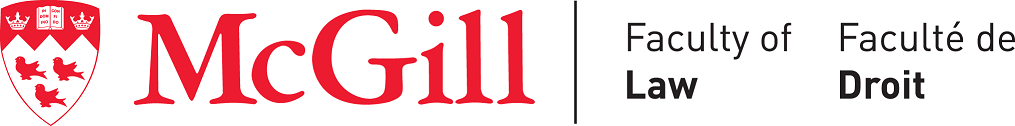 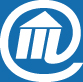 Admin Crap / Announcements
Essay topics 
Sources for essay
Updated Course Outline v3 – more guest speakers (Nov 17)! New topics (Nov 10)!
Speakers speakers speakers!!
Zombie MyCourses sorry sorry sorry!!
???
Classes 7 & 8
In the News Presentation
Adelise Lalande
Classes 7 & 8
In the News
GOOGLE ANTI-TRUST LAWSUIT WOW THIS IS BIG
“The Google of today is a monopoly gatekeeper for the internet, and one of the wealthiest companies on the planet, with a market value of $1 trillion and annual revenue exceeding $160 billion… For many years, Google has used anticompetitive tactics to maintain and extend its monopolies in the markets for general search services, search advertising, and general search text advertising — the cornerstones of its empire” (paragraph 1)
Classes 7 & 8
Google Anti-Trust
https://www.justice.gov/opa/press-release/file/1328941/download 

Plaintiffs request that the Court:
a. Adjudge and decree that Google acted unlawfully to maintain general search services, search advertising, and general search text advertising monopolies in violation of Section 2 of the Sherman Act

c. Enjoin Google from continuing to engage in the anticompetitive practices described herein and from engaging in any other practices with the same purpose and effect as the challenged practices;
Classes 7 & 8
POP QUIZ! Are you f*ing kidding me right after Focus Week you are springing this sh*t on us???(open an email, or send in chat)
What is the most important American law with respect to the internet that I told you you must know from this class and in your own words, in a sentence or two, what does it say?
Classes 7 & 8
Non-consensual Distribution of Intimate Images AKA Non-consensual pornography AKA Revenge porn (Cont.)
Classes 7 & 8
Doe 464533 v. N.D. follow-up
Does “public disclosure of private facts” still exist on tort law?

Doucet v. The Royal Winnipeg Ballet, 2018 ONSC 4008
 Class action approved, intimate photos taken and distributed, Doe cited (public disclosure of private facts as basis for damages)
Classes 7 & 8
Manitoba legislation
Intimate Image Protection Act, in force 2017-1-15

"intimate image" means a visual recording of a person made by any means, including a photograph, film or video recording,
(a) in which the person depicted in the image
(i) is nude, or is exposing his or her genital organs or anal region or her breasts, or
(ii) is engaged in explicit sexual activity;
(b) which was recorded in circumstances that gave rise to a reasonable expectation of privacy in respect of the image; and
(c) if the image has been distributed, in which the person  depicted in the image retained a reasonable expectation of privacy at the time it was distributed
Classes 7 & 8
Manitoba legislation
Intimate Image Protection Act, in force 2017-1-15

11(1). A person who distributes an intimate image of another person knowing that the person depicted in the image did not consent to the distribution, or being reckless as to whether or not that person consented to the distribution, commits a tort against that other person.
11(2). An action for the non-consensual distribution of an intimate image may be brought without proof of damage.

12. In an action for the non-consensual distribution of an intimate image, the person depicted in the image does not lose his or her expectation of privacy in respect of the image if he or she
(a) consented to another person recording the image; or
(b) provided the image to another person;
Classes 7 & 8
Alberta legislation
Protecting Victims of Non-Consensual Distribution of Intimate Images Act, SA 2017, in force 2017-8-4

3. A person who distributes an intimate image of another person knowing that the person depicted in the image did not consent to the distribution, or is reckless as to whether or not that person consented to the distribution, commits a tort against that other person.
Classes 7 & 8
Nova Scotia Legislation
An Act Respecting the Unauthorized Distribution of Intimate Images and Protection Against Cyber-bullying
Cited as the Intimate Images and Cyber-protection Act

In force July 2018
Classes 7 & 8
Previously on L&O: Nova Scotia…
Crouch v. Snell, 2015 NSSC 340
re the Cyber-safety Act

“In conclusion, I find that the Act has both the purpose and effect of controlling or restricting freedom of expression.” (s. 2b. Charter)
“There is no "limit prescribed by law" and the impugned provisions of the Act cannot be justified under s. 1.”
“The Act must be struck down in its entirety.”
Classes 7 & 8
Non-consensual Pornography – Criminal Code
Publication, etc., of an intimate image without consent
162.1 (1) Everyone who knowingly publishes, distributes, transmits, sells, makes available or advertises an intimate image of a person knowing that the person depicted in the image did not give their consent to that conduct, or being reckless as to whether or not that person gave their consent to that conduct, is guilty

(a) of an indictable offence and liable to imprisonment for a term of not more than five years; or
(b) of an offence punishable on summary conviction.
Classes 7 & 8
Non-consensual Pornography – Criminal Code (cont.)
Definition of intimate image
(2) In this section, intimate image means a visual recording of a person made by any means including a photographic, film or video recording,
(a) in which the person is nude, is exposing his or her genital organs or anal region or her breasts or is engaged in explicit sexual activity;
(b) in respect of which, at the time of the recording, there were circumstances that gave rise to a reasonable expectation of privacy; and
(c) in respect of which the person depicted retains a reasonable expectation of privacy at the time the offence is committed.

(3) No person shall be convicted of an offence under this section if the conduct that forms the subject-matter of the charge serves the public good and does not extend beyond what serves the public good.
Classes 7 & 8
Non-consensual Pornography – Criminal law
162.2 (1) When an offender is convicted, or is discharged on the conditions prescribed in a probation order under section 730, of an offence referred to in subsection 162.1(1), the court that sentences or discharges the offender, in addition to any other punishment that may be imposed for that offence or any other condition prescribed in the order of discharge, may make, subject to the conditions or exemptions that the court directs, an order prohibiting the offender from using the Internet or other digital network, unless the offender does so in accordance with conditions set by the court.
Classes 7 & 8
Non-consensual Pornography – Criminal Code (cont.)
R. v. A.C. 2017 ONCJ 317
F – Victim searched her name, found videos and pictures of her having intercourse with A.C., which she had consented to as they were in a relationship; uploaded by A.C. after relationship ended 
Issue – guilty under s. 162.1 of the Criminal Code? Sentence? 
Held – Yes, he pleaded guilty. Issue was mostly about sentence, 162.2 order. LOTS of aggravating factors (e.g. attached name and other PI to pics and videos); five months imprisonment
“It is difficult to overstate the seriousness of this offence. The offender deliberately set out to violate C.S.’s privacy in a most obscene and far-reaching way. He did so, motivated by revenge, with the intent to degrade and humiliate her.”
Classes 7 & 8
Jurisprudence under 162.1
R v. P.S.D., 2016 BCPC 400 (CanLII)
Time served

R v. Calpito, 2017 ONCJ 129
 Conditional discharge, probation

R. v Hunt, 2017 CanLII 86655 (NL PC) 
 Threatened to release intimate pictures, charged with extortion, 9 months jail
Classes 7 & 8
Discussion Time!
Do you think Facebook, or Google, Porntube.com or TheDirty.com have a legal obligation to remove non-consensual intimate images and videos uploaded by a user? Should they?
Classes 7 & 8
Non-consensual Pornography - USA
40 states (+DC) have criminal laws
Generally stronger privacy torts in USA
No national criminal or civil law
Problem of s. 230 CDA
Classes 7 & 8
EUROPE!
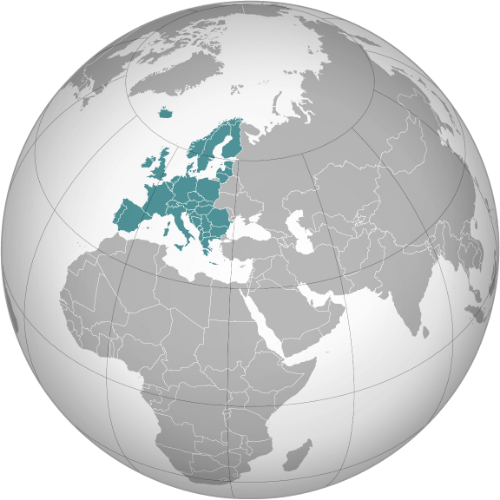 Classes 7 & 8
[Speaker Notes: Happy to have Europeans!
Why important will become clear
Pay attention, all presentations are related]
Charter of Fundamental Rights Of the European Union
Article 7
Everyone has the right to respect for his or her private and family life, home and communications.

Article 8
1.   Everyone has the right to the protection of personal data concerning him or her.
2.   Such data must be processed fairly for specified purposes and on the basis of the consent of the person concerned or some other legitimate basis laid down by law. Everyone has the right of access to data which has been collected concerning him or her, and the right to have it rectified.
3.   Compliance with these rules shall be subject to control by an independent authority.
Classes 7 & 8
[Speaker Notes: Quality charter!
New, made binding by the Treaty of Lisbon in force 2009]
T.V. Time!
https://www.cbc.ca/news/thenational/right-to-be-forgotten-should-past-wrongs-stay-public-forever-1.4642607
Classes 7 & 8
SO WHAT IS THIS RIGHT TO BE FORGOTTEN I KEEP HEARING ABOUT on tv?
Classes 7 & 8
Google v. AEPD and Gonzalez
Lexi Michaud presentation
Classes 7 & 8
Google v. AEPD and Gonzalez takeaway
(para 81) “… a fair balance should be sought in particular between that interest and the data subject’s fundamental rights under Articles 7 and 8… that balance may however depend, in specific cases, on the nature of the information in question and its sensitivity for the data subject’s private life and on the interest of the public in having that information”

(para. 87) “inclusion in the list of results… appreciably easier for any internet user … it is liable to constitute a more significant interference with the data subject’s fundamental right to privacy than the publication on the web page”
Classes 7 & 8
Google v. AEPD and Gonzalez takeaway
(paras. 97 and 99)

Google’s economic interest
Interest of general public in finding info
Rt. to privacy and PD 
(7+8)
Classes 7 & 8
[Speaker Notes: Exceptions – public life will influence Interest of general public]
Google v. AEPD and Gonzalez takeaway
(para. 88) “the first paragraph of Article 14 of Directive 95/46 are to be interpreted as meaning that, …the operator of a search engine is obliged to remove from the list of results displayed following a search made on the basis of a person’s name links to web pages, published by third parties and containing information relating to that person, also in a case where that name or information is not erased beforehand or simultaneously from those web pages, and even, as the case may be, when its publication in itself on those pages is lawful”
Classes 7 & 8
[Speaker Notes: Inadequate, irrelevant, or no longer relevant]
Google v. AEPD and Gonzalez takeaway
(para. 92) “such incompatibility may result not only from the fact that such data are inaccurate but, in particular, also from the fact that they are inadequate, irrelevant or excessive in relation to the purposes of the processing, that they are not kept up to date, or that they are kept for longer than is necessary unless they are required to be kept for historical, statistical or scientific purposes”
Classes 7 & 8
[Speaker Notes: Inadequate, irrelevant, or no longer relevant]
Class 8
Classes 7 & 8
Admin Crap / Announcements
Essay topics
MyCourses discussions    
Dalamcgill.com  me! 
https://twitter.com/IgnacioCofone/status/1323279013520068613  The Right to Be Forgotten: A Canadian and Comparative Perspective online book launch
???
Classes 7 & 8
In the News Presentation #1
Emil Levkovsky
Classes 7 & 8
In the News Presentation #2
Alex Moser
Classes 7 & 8
In the News
Bill C-10: An Act to amend the Broadcasting Act and to make related and consequential amendments to other Acts
Steven Guilbeault, Minister of Canadian Heritage

New regulation of streaming services to promote CanCon???
https://parl.ca/Content/Bills/432/Government/C-10/C-10_1/C-10_1.PDF
Classes 7 & 8
Directive 95/46/EC GDPR(May 25, 2018)
Classes 7 & 8
European Privacy Law - the GDPR
Extraterritoriality
Data protection by design and by default
“Processing”
Controller and Processor
$$$
User Rights
Classes 7 & 8
WHY IN CANADA (OR ANYWHERE ELSE) SHOULD WE CARE ABOUT EU DATA PROTECTION LAW? (#1)
Classes 7 & 8
GDPR Art. 3 – Extraterritoriality
(2) This Regulation applies to the processing of personal data of data subjects who are in the Union by a controller or processor not established in the Union, where the processing activities are related to:
the offering of goods or services, irrespective of whether a payment of the data subject is required, to such data subjects in the Union; or
the monitoring of their behaviour as far as their behaviour takes place within the Union.
Classes 7 & 8
Art. 25 GDPR
“Data protection by design and by default”

1. …the controller shall, both at the time of the determination of the means for processing and at the time of the processing itself, implement appropriate technical and organisational measures… which are designed to implement data-protection principles…

2. The controller shall implement appropriate technical and organisational measures for ensuring that, by default, only personal data which are necessary for each specific purpose of the processing are processed…
Classes 7 & 8
GDPR Art. 4 – Definitions
(2) ‘processing’ means any operation or set of operations which is performed on personal data or on sets of personal data, whether or not by automated means, such as collection, recording, organisation, structuring, storage, adaptation or alteration, retrieval, consultation, use, disclosure by transmission, dissemination or otherwise making available, alignment or combination, restriction, erasure or destruction;
Classes 7 & 8
GDPR Art. 4Controller and Processor
(7) ‘controller’ means the natural or legal person, public authority, agency or other body which, alone or jointly with others, determines the purposes and means of the processing of personal data; where the purposes and means of such processing are determined by Union or Member State law, the controller or the specific criteria for its nomination may be provided for by Union or Member State law;
(8) ‘processor’ means a natural or legal person, public authority, agency or other body which processes personal data on behalf of the controller;
Classes 7 & 8
GDPR Controller & Processor
Directive 95/46/EC   Only Controller liable for violations

GDPR  Processor liable too

Controller and Processor must sign a Data Processing Agreement (Art. 28(3))
Classes 7 & 8
GDPR - $$$$$$$$$$$
Art. 83(5) Infringements of the following provisions shall, in accordance with paragraph 2, be subject to administrative fines up to 20 000 000 EUR, or in the case of an undertaking, up to 4 % of the total worldwide annual turnover of the preceding financial year, whichever is higher:
Basic principles
Data subject rights
(…)
Classes 7 & 8
Also note more remedies
Art. 79
Without prejudice to any available administrative or non-judicial remedy, including the right to lodge a complaint with a supervisory authority pursuant to Article 77, each data subject shall have the right to an effective judicial remedy where he or she considers that his or her rights under this Regulation have been infringed as a result of the processing of his or her personal data in non-compliance with this Regulation.
Classes 7 & 8
GDPR User Rights (Prof. version)
• The right to withdraw at any time your consent for Client to process your personal data;
• The right to have your personal data erased from Client’s records; (RTBF, Art. 17)
• The right to have a copy of your personal data given to you in an easy to read format so that you can transfer it to another data processor;
• The right to have your personal data corrected if you believe it is inaccurate;
• The right to restrict the processing of your personal data if it is inaccurate or if our processing of it is against the law;
• The right to access your personal data and any relevant information around its processing; and 
• The right to refuse any marketing targeted at you by Client.
(See GDPR articles 12-23)
Classes 7 & 8
PIPEDA v. GDPR – Key difference?
GDPR – Lawful processing
PIPEDA – “Lawful processing”
Consent
Necessary for the performance of a contract
Necessary for compliance with a legal obligation
Necessary in order to protect the vital interests of the data subject
Necessary for the performance of a task carried out in the public interest
Necessary for the purposes of the legitimate interests pursued by the controller or by a third party
Consent
Classes 7 & 8
[Speaker Notes: GDPR art. 6]
WHY IN CANADA (OR ANYWHERE ELSE) SHOULD WE CARE ABOUT EU DATA PROTECTION LAW? (#2)
Classes 7 & 8
Transfer of PI (PD) to 3rd countries
Article 25 of Directive 95/46/EC
(1) The Member States shall provide that the transfer to a third country of personal data which are undergoing processing or are intended for processing after transfer may take place only if, without prejudice to compliance with the national provisions adopted pursuant to the other provisions of this Directive, the third country in question ensures an adequate level of protection.
Classes 7 & 8
Transfer of PI (PD) to 3rd countries
Article 25 of Directive 95/46/EC
(2) The adequacy of the level of protection afforded by a third country shall be assessed in the light of all the circumstances surrounding a data transfer operation or set of data transfer operations; particular consideration shall be given to the nature of the data, the purpose and duration of the proposed processing operation or operations, the country of origin and country of final destination, the rules of law, both general and sectoral, in force in the third country in question and the professional rules and security measures which are complied with in that country.
Classes 7 & 8
Transfer of PI (PD) to 3rd countries
Article 25 95/46/EC
(6) The Commission may find, …that a third country ensures an adequate level of protection within the meaning of paragraph 2 of this Article, by reason of its domestic law or of the international commitments it has entered into, … for the protection of the private lives and basic freedoms and rights of individuals.
Classes 7 & 8
Canada?
2002/2/EC: Commission Decision of 20 December 2001 pursuant to Directive 95/46/EC of the European Parliament and of the Council on the adequate protection of personal data provided by the Canadian Personal Information Protection and Electronic Documents Act

“For the purposes of Article 25(2) of Directive 95/46/EC, Canada is considered as providing an adequate level of protection for personal data transferred from the Community to recipients subject to the Personal Information Protection and Electronic Documents Act”
Classes 7 & 8
[Speaker Notes: Remember, this is for commercial activities only, i.e. PIPEDA covered]
GDPR Article 45(1)
A transfer of personal data to a third country or an international organisation may take place where the Commission has decided that the third country, a territory or one or more specified sectors within that third country, or the international organisation in question ensures an adequate level of protection. Such a transfer shall not require any specific authorisation.
Classes 7 & 8
Other countries adequate?
Andorra, Argentina, Faroe Islands, Guernsey, Israel, Isle of Man, Jersey, Japan, New Zealand, Switzerland and Uruguay 
that’s it!

United States??? 
Facebook relationship status says “it’s complicated”…
Classes 7 & 8
Schrems v. Data Protection Commissioner (“Schrems 1”, 2015)
Facts: Max Schrems challenges “Safe Harbour”, a program where companies in the United States voluntarily adhered to certain data privacy principles

 Safe harbour was granted an “adequacy decision” (2000/520) under 25(2), ok to transfer personal data to those U.S. companies participating
Classes 7 & 8
Schrems 1
“…legislation permitting the public authorities to have access on a generalised basis to the content of electronic communications must be regarded as compromising the essence of the fundamental right to respect for private life, as guaranteed by Article 7 of the Charter”
“Likewise, legislation not providing for any possibility for an individual to pursue legal remedies in order to have access to personal data relating to him, or to obtain the rectification or erasure of such data, does not respect..”

“Having regard to all the foregoing considerations, it is to be concluded that Decision 2000/520 is invalid”
Classes 7 & 8
In the wake of Schrems 1…
Panic!

Contract:

Article 26(2) of 95/46 – “appropriate contractual clauses”, aka “model contractual clauses” aka “standard contractual clauses” aka “SCCs”

 Valid method of data transfer from EU to anywhere
Classes 7 & 8
[Speaker Notes: Article 26 -- derogations]
In the wake of Schrems 1…
EU-U.S. Privacy Shield
EC and USA governments agreement / framework to replace Safe Harbor Principles
In effect July 12, 2016
Includes:
strong data protection obligations on companies receiving personal data from the EU
safeguards on U.S. government access to data;
effective protection and redress for individuals;
annual joint review to monitor the implementation.
“For the purposes of Article 25(2) of Directive 95/46/EC, the United States ensures an adequate level of protection for personal data transferred from the Union to organisations in the United States under the EU-U.S. Privacy Shield.” (Commission Implementing Decision (EU) 2016/1250)
Classes 7 & 8
[Speaker Notes: Still self-certification
4 bullets from EU website]
Schrems 2
Data Protection Commissioner v Facebook Ireland Ltd, Maximilian Schrems, CJEU, July 16, 2020

Facts: Max Schrems continues to be bane of North American tech and privacy lawyers’ existence, challenges validity of Privacy Shield
Held: Care to guess?
“In the light of all of the foregoing considerations, it is to be concluded that the Privacy Shield Decision is invalid”
Classes 7 & 8
Schrems 2
“neither Section 702 of the FISA, nor E.O. 12333, read in conjunction with PPD‑28, correlates to the minimum safeguards resulting, under EU law, from the principle of proportionality, with the consequence that the surveillance programmes based on those provisions cannot be regarded as limited to what is strictly necessary”
“the limitations on the protection of personal data arising from the domestic law of the United States on the access and use by US public authorities of such data transferred from the European Union to the United States, which the Commission assessed in the Privacy Shield Decision, are not circumscribed in a way that satisfies requirements that are essentially equivalent to those required”
Classes 7 & 8
Schrems 2
“Examination of Commission Decision 2010/87/EU of 5 February 2010 on standard contractual clauses for the transfer of personal data to processors established in third countries under Directive 95/46/EU of the European Parliament and of the Council, as amended by Commission Implementing Decision (EU) 2016/2297 of 16 December 2016 in the light of Articles 7, 8 and 47 of the Charter of Fundamental Rights has disclosed nothing to affect the validity of that decision.”

 i.e. SCC’s still ok
Classes 7 & 8
Do we have a RTBF in Canada?
Classes 7 & 8
Maybe the European RTBF Applies Globally?
Google v. Commission nationale de l’informatique et des libertés (CNIL), CJEU, September 2019

“where a search engine operator grants a request for de-referencing pursuant to those provisions, that operator is not required to carry out that de-referencing on all versions of its search engine, but on the versions of that search engine corresponding to all the Member States”
Classes 7 & 8
Google Inc. v. Equustek Solutions Inc.
Josh Lasry presentation
Classes 7 & 8
Google v. Equustek - recall
“When a court has in personam jurisdiction, and where it is necessary to ensure the injunction’s effectiveness, it can grant an injunction enjoining that person’s conduct anywhere in the world.”

“The problem in this case is occurring online and globally. The Internet has no borders — its natural habitat is global. The only way to ensure that the interlocutory injunction attained its objective was to have it apply where Google operates — globally.”
Classes 7 & 8
Google v. Equustek USA
United States District Court, Northern District of California Case # 5:17-cv-04207-EJD, 2017-11-2

F: Google seeks “a declaratory judgment that the Canadian court’s order cannot be enforced in the United States and an order enjoining that enforcement”. They first ask for a preliminary injunction seeking same.
Issue: Grant preliminary injunction?
Held: Yes!
Ratio: s. 230 Communications Decency Act is all over this…
Classes 7 & 8
Google v. Equustek USA
“Google must show that (1) it is a “provider or user of an interactive computer service,” (2) the information in question was “provided by another information content provider,” and (3) the Canadian order would hold it liable as the “publisher or speaker” of that information” (to get s. 230 immunity)

Here, Google satisfies all three elements”

 Likelihood of success on the merits, step 1 for preliminary injunction under U.S. law
Classes 7 & 8
Google v. Equustek USA
Steps 2, 3, and 4 of the test for preliminary injunction – Irreparable Harm, Balance of the Equities, and the Public Interest

“Google is harmed because the Canadian order restricts activity that Section 230 protects”
“the balance of equities favors Google because the injunction would deprive it of the benefits of U.S. federal law”
“An injunction would also serve the public interest. Congress recognized that free speech on the internet would be severely restricted if websites were to face tort liability for hosting user-generated content”
Classes 7 & 8
Google v. Equustek back north of the 49th parallel
Equustek Solutions Inc. v Jack, 2018 BCSC 610
 “Jack” is Datalink
‘Google argues that, as a result of the California judgment, the hypothetical situation that Groberman J.A. considered to be unlikely has, in fact, arisen: another jurisdiction has found this Court’s injunction to be “offensive to its core values”.’
“Google has not demonstrated that the injunction violates core American values”
“[Google’s] application to set aside or vary the injunction is dismissed.”
Classes 7 & 8
Google v. Equustek USA
The big finish:

“The Canadian order would eliminate Section 230 immunity for service providers that link to third-party websites. By forcing intermediaries to remove links to third-party material, the Canadian order undermines the policy goals of Section 230 and threatens free speech on the global internet.”

Problems? Issues?
Classes 7 & 8
Issues
230 CDA - (2) No effect on intellectual property law
Nothing in this section shall be construed to limit or expand any law pertaining to intellectual property.
There is no liability! SCC said so! S. 230 is a defense
Comity?????
Classes 7 & 8
Recall from canada adequacy decision:Pipeda ~ Directive 95/46
Classes 7 & 8
Fact!
PIPEDA was passed partially in response to Directive 95/46/EC

This is important b/c…
Classes 7 & 8
Principle 9 PIPEDA
Individual Access:

…When an individual successfully demonstrates the inaccuracy or incompleteness of personal information, the organization shall amend the information as required. Depending upon the nature of the information challenged, amendment involves the correction, deletion, or addition of information. Where appropriate, the amended information shall be transmitted to third parties having access to the information in question.
Classes 7 & 8
C.L. v. BCF Avocats
2016 QCCAI 114

F – ex-employee of BCF wants info removed from website, Google links and Wayback Machine; and have Commission d’accès à l’information look into BCF’s actions
Held – firm removed from website, that’s enough
« Le droit d’une personne de faire rectifier dans un dossier qui la concerne des renseignements inexacts, incomplets ou équivoques n’est pas de l’ordre du « droit à l’oubli » qui vise à effacer des informations des espaces publics. D’ailleurs, il n’est pas certain que ce droit, reconnu en Europe, trouve application au Québec. »
Classes 7 & 8
A.T. v. Globe24h.com
Facts


 robots.txt in a web page
Globe24h.com, a Romanian website, did not have this, cases indexed  you could Google search a person’s name and find the court case
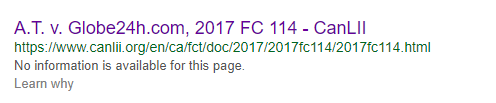 Classes 7 & 8
[Speaker Notes: Mr. Radulescu]
A.T. v. Globe24h.com
Facts (cont.)
OPCC received 38 complaints about Globe24h
PI easily revealed  divorce, health (e.g. HIV+), bankruptcy
Globe24h offered to remove… for a fee
OPCC report  site violates PIPEDA
Issues
PPIEDA extraterritoriality? 
Website collection of PI “appropriate”?
“Publicly available” or journalistic exception of PIPEDA?
Remedies?
Classes 7 & 8
A.T. v. Globe24h.com
Held / Ratio
1. Extraterritoriality
Yes, applies in Romania, Real and Substantial Connection (see Tarriff-22 SCC case); cases stolen from Cdn site, Cdns visiting site, Cdns impacted by site
Comity? It’s all cool, OPCC and Romanian equivalent cooperating

2. Collection of PI “appropriate”?
It is a commercial activity, but no legitimate business interest in that PI
Classes 7 & 8
A.T. v. Globe24h.com
Held / Ratio (cont.)
“Publicly Available” / Journalistic Exception?
“In my view, the respondent’s claimed purpose “to make law accessible for free on the Internet” on Globe24h.com cannot be considered “journalistic”. In this instance, there is no need to republish the decisions to make them accessible as they are already available on Canadian websites for free. The respondent adds no value to the publication by way of commentary, additional information or analysis. He exploits the content by demanding payment for its removal.”
Publicly available? (s.7.)  No, website “serves to undermine the administration of justice by potentially causing harm to participants in the justice system”
Classes 7 & 8
A.T. v. Globe24h.com
Held / Ratio (cont.)
Remedies
Corrective order (remove decisions, don’t do it again) / Declaration that website violated PIPEDA. Why?
“A declaration that the respondent has contravened PIPEDA, combined with a corrective order, would allow the applicant and other complainants to submit a request to Google or other search engines to remove links to decisions on Globe24h.com from their search results”
Damages
 “It is clear from the record that the respondent has commercially benefited from the breach through targeted advertising and by requiring a fee for removing the personal information of individuals contained in the decisions. The respondent has also acted in bad faith in failing to take responsibility and rectify the problem. In the circumstances, I consider that an award of $5000 would be appropriate.”
Classes 7 & 8
Question
Between A.T. v. Globe24h.com, Google v. Equustek (SCC) and PIPEDA, is there a RTBF in Canada???

SHOULD THERE BE?????
Classes 7 & 8
OPC says yes!
Draft OPC Position on Online Reputation, January 2018

“With respect to de-indexing, the OPC is of the view that PIPEDA applies to a search engine’s indexing of online content and display of search results. As such, search engines must meet their obligations under the Act.”
Classes 7 & 8
“Obligations under the Act”
Principle 9: An individual shall be able to challenge the accuracy and completeness of [his or her personal information] and have it amended as appropriate.

9.5: When an individual successfully demonstrates the inaccuracy or incompleteness of personal information, the organization shall amend the information as required. Depending on the nature of the information challenged, amendment involves the correction, deletion, or addition of information.
Classes 7 & 8
But!
“… the OPC is of the view that PIPEDA applies to a search engine’s indexing of online content and display of search results”

Is that true?

October 2018  Federal Court Reference
Classes 7 & 8
Federal Court Reference
Does Google in the operation of its search engine, collect, use or disclose personal information in the course of commercial activities within the meaning of paragraph 4(1)(a) of PIPEDA when it indexes web pages and presents search results in response to searches of an individual’s name?
Is the operation of Google’s search engine excluded from the application of Part 1 of PIPEDA by virtue of paragraph 4(2)(c) of PIPEDA because it involves the collection, use or disclosure of personal information for journalistic, artistic or literary purposes and for no other purpose?
Classes 7 & 8
Reference re Subsection 18.3(1) of the Federal Courts Act, 2019 FC 957 (July 2019)
Preliminary ruling:
Google cannot raise constitutional questions, it’s too early, we don’t even know if PIPEDA applies
CBC and other media companies cannot intervene, for now

Latest: (1) CBC and CIPPIC granted intervenor status; (2) hearing scheduled for January 2021
Classes 7 & 8
Welcome!
Tamir Israel
Staff Lawyer
Samuelson-Glushko Canadian Internet Policy and Public Interest Clinic (CIPPIC)
Classes 7 & 8